Title of Presentation Goes Here
Subheadline, name or date goes here
Title of Presentation Goes Here
Subheadline, name or date goes here
Title of Presentation Goes Here
Subheadline, name or date goes here
Title of Presentation Goes Here
Subheadline, name or date goes here
Text block goes here.
Lorem ipsum dolor sit.
Text block goes here.
Lorem ipsum dolor sit.
Text block goes here.
Lorem ipsum dolor sit.
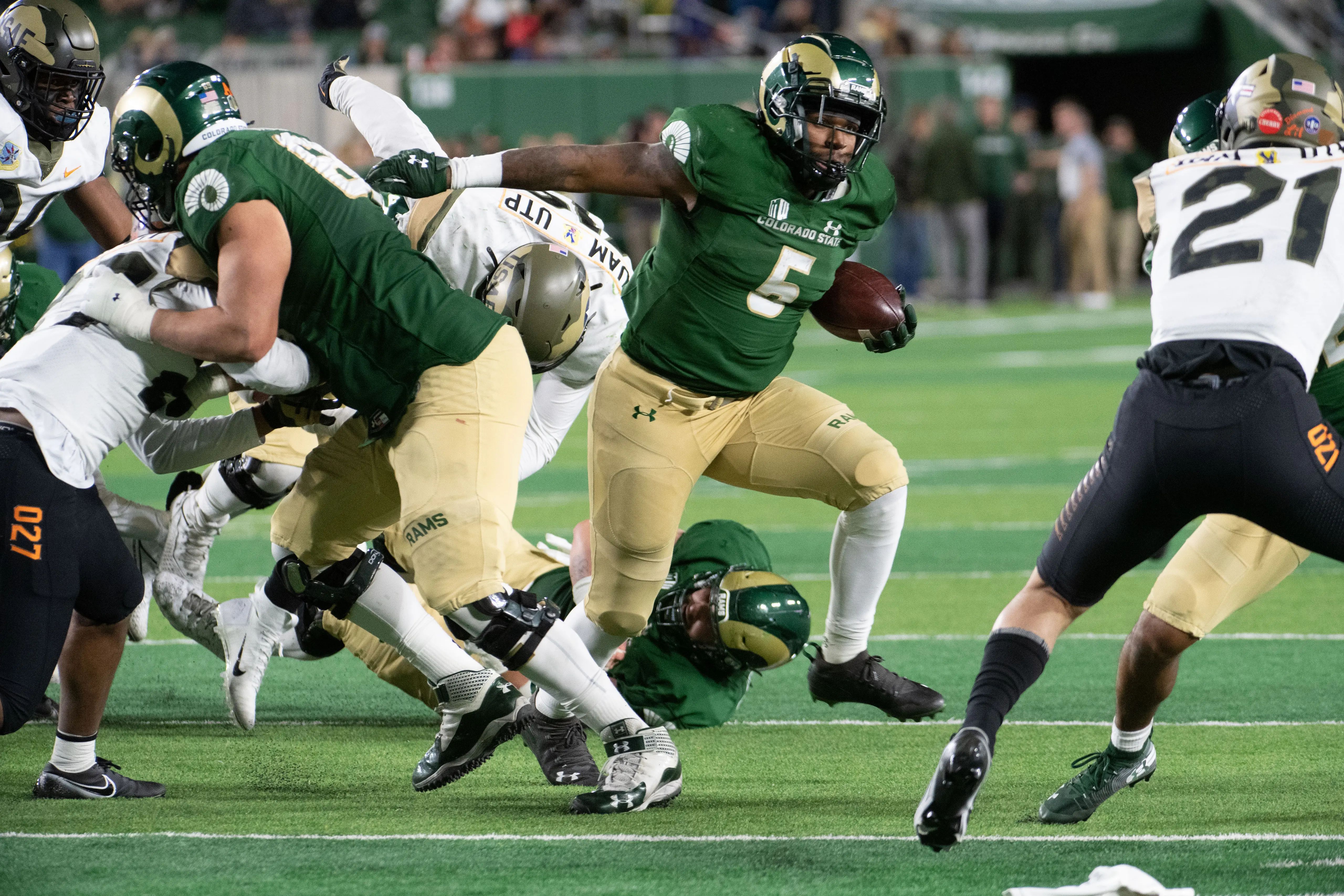 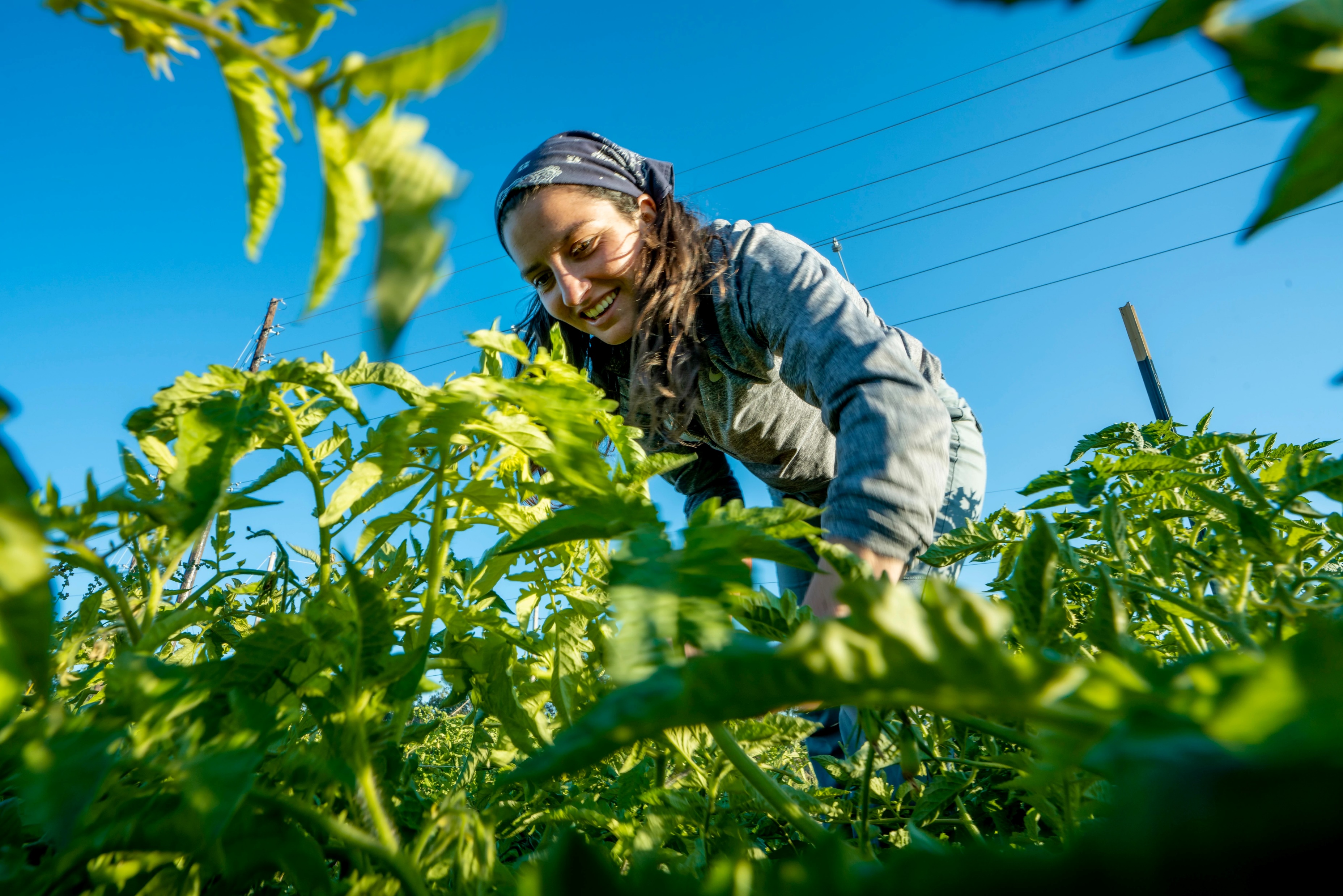 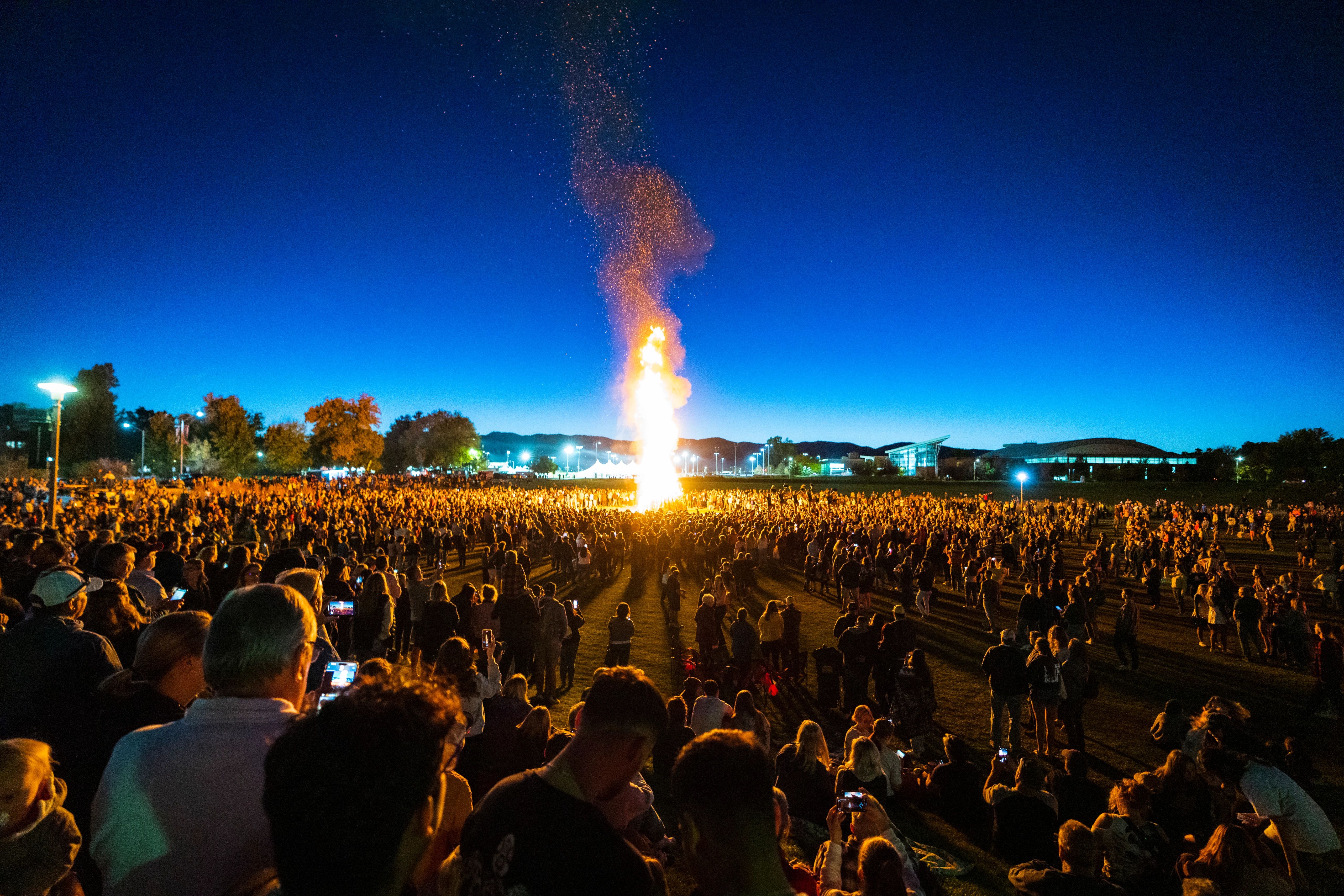 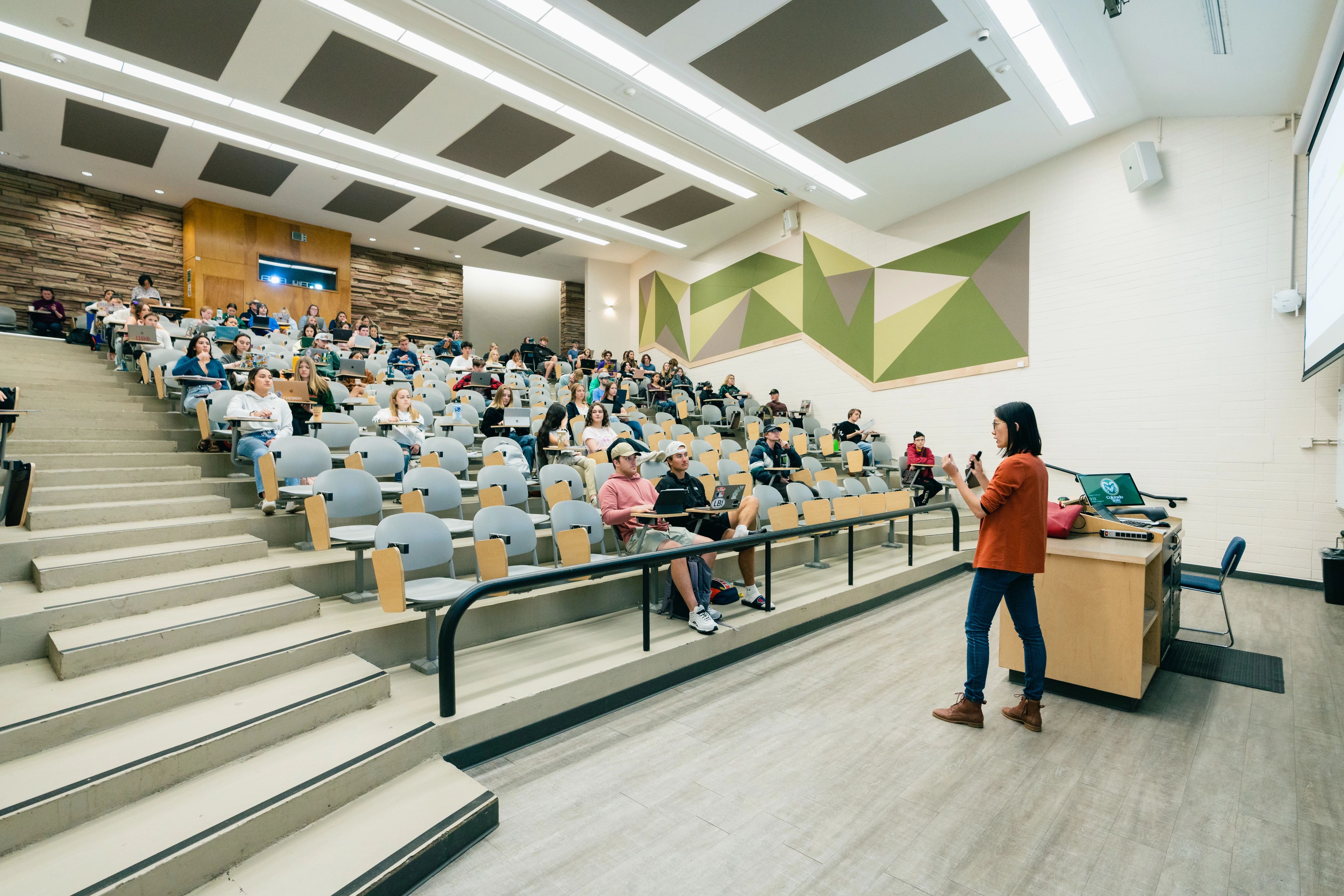 CSU Color Palette
Primary Color Palette
Secondary Color Palette
R
G
B
R
G
B
200
195
114
89
89
91
30
77
43
217
120
45
255
255
255
Energy Color Palette
R
G
B
229
106
84
130
197
3
16
84
86
207
252
0
126
84
117
0
143
179